MyCap Advisor India Pvt. Ltd.
Corporate Profile
2018
Real Estate Advisory
IF EVERYTHING IS PRIORITY; NOTHING IS
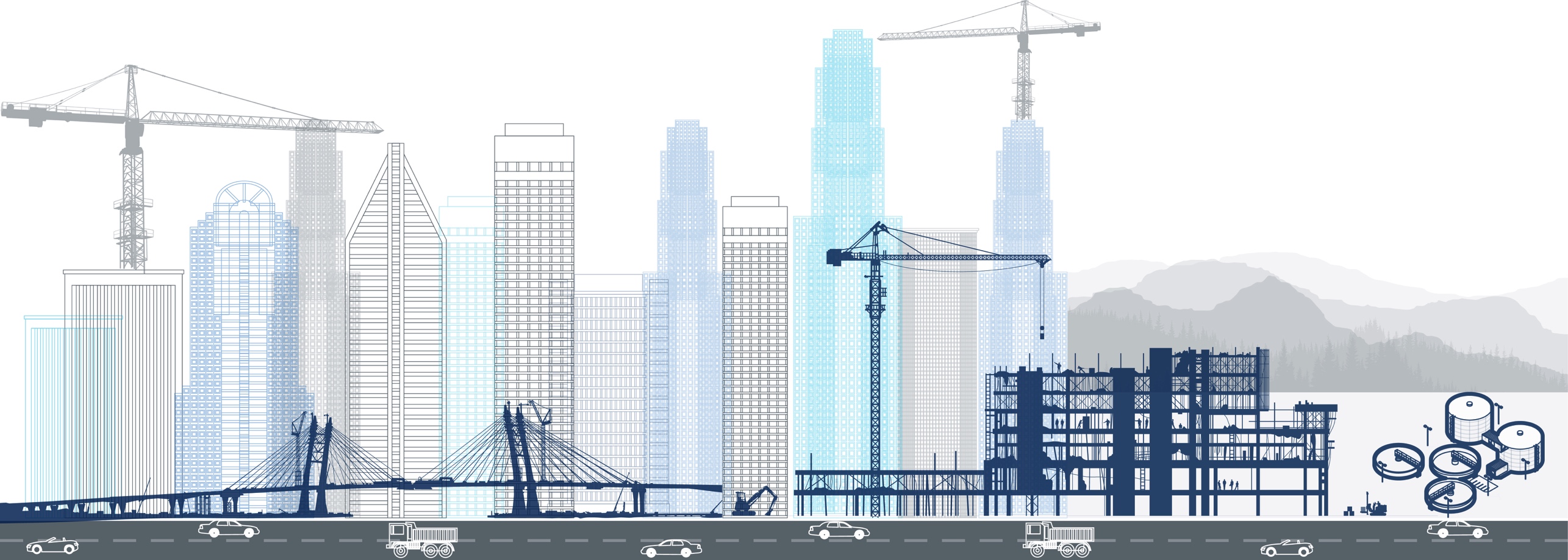 Playing To Our Strengths
Our  Competitive  Advantages
Leveraging on over 12 years of experience in Real Estate Lending as well as Advisory
Applying knowledge gained at the top financial institutions including Edelweiss, Centrum and Reliance capital, in the Client’s best interest
Technical understanding of real estate finance from Concepts to Practice
Relationship with many Financial Institutions (Banks/ NBFCs/ PE Funds) at various levels
Helps in speedy turnaround of proposals and structuring of transactions
Assisting in preparation of information as per Lender’s requirements
Rigorous follow ups
Continuous communication with FIs to avoid untimely surprises
First hand, End to End knowledge of  Lender’s approving process
Achieved successful closure of transactions
4
What’s On Offer
Project funding – from data to disbursement
Not just a Project funding service offering but providing Holistic advisory
Understanding Client’s requirements at the Group level along with a specific project to be funded
Transaction structuring
Based on factors including
Projects-mix (SRA/ redevelopment/ plot development)
Purpose of funding (acquisition/ approval/ construction)
JV/ JDA funding
Assisting in negotiating terms and transaction documents
Competitive Interest Rates/Processing Fees
Tenure/ Moratorium/ Repayment period
Interest moratorium for early stage project/ 6 monthly interest payments
Pre-payment charges
Clauses sanction letter  and in final loan/DTD documents
Post Disbursement Support
Disbursement of balance loan tranches
Project monitoring
5
At Your Service
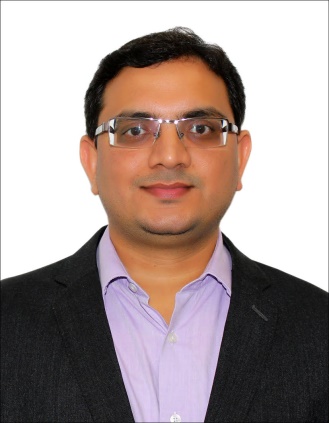 CA Aniket Bagve
Aniket has enriched experience of over a decade in the field of corporate finance and investment banking and across sectors including real estate, education, infrastructure, food processing, etc.
Before founding MyCap Advisor, Aniket worked with Deloitte, Mindspring Advisors, Reliance Capital, Centrum Capital & Edelweiss Group in corporate finance and Real Estate NBFC space.
Chartered Accountant from the Institute of Chartered Accountants of India; Graduated from Sydenham College of Commerce & Economics
6
Past experience
represents a selection of experience as part of previous organizations
Successfully closed project funding transactions from NBFC platform worth over Rs. 5 billion including;
Rs.5.25 billion funding for two projects in Matunga and Chembur
Rs.1.65 billion funding for a project in Ambernath
End to end involvement from deal origination to execution from Advisory platform; Assisted in fund raising endeavours for transactions;
Construction finance for private land SRA project being developed in Vile Parle (Rs.25 Crs)
Structured finance for a developer in Bangalore (Rs.400 Crs)
Construction finance for redevelopment project at Worli (Rs.60 Crs)
Assisted real estate developers for syndicating funds from various financial institutions such as;
Construction Finance (CF) of Rs. 30 Crs from PNB Housing
Raised CF of Rs. 25 Crs from Axis Bank for redevelopment project
Raised CF for MHADA redevelopment project from Axis Bank (Rs.25 Crs)
7
RE Financing Simplified
Funding Requirement (Illustrative)
LAND ACQUISITION
APPROVALS
EXECUTION
Legal DD, Negotiation
Project planning, IOD/ CC
Construction, Part approvals, 
if any
NCD / STRUCTURED DEBT / PRIVATE EQUITY
CONSTRUCTION FINANCE
PUBLIC/ PRIVATE BANKS
PRIVATE EQUITY PLAYERS / NBFCS
9
Funding Requirement (Specific)
Requirement for Payment for TDR/ Fungible FSI
Society Redevelopment/ SRA
No Land available for Mortgage
Requirement of additional Collateral (How many times Cover)
One of the solutions is 'collateral free' loans offered by NBFC's and structured debt by PE funds based on net cash flows.
Balance Transfer
For developers funded by PEs at Land acquisition/ Approvals stage
NOW Approvals are in place
Replacement of PE - High cost debt to Lost cost debt funding
Last-Mile Funding
Take over of projects through JV/JDA
Bring together ‘Seller’ & ‘Buyer’ along with ‘Funding’
FUNDER
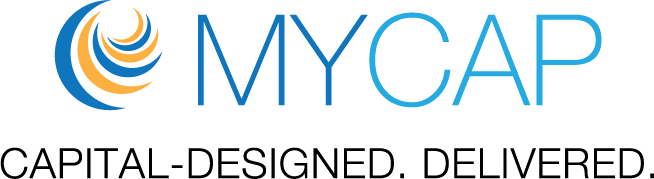 BUYER
SELLER
10
Financial Institutions: Banks/ NBFC
ROI*
Factors causing higher ROI for RE project bank finance;
No industry status
On RBI’s cautionary list
Higher provisioning norms
Leading to banks more money being blocked
* Subject to Developer profile; Project stage, etc.
11
Product Types
Completed
Upcoming/ Planned
Ongoing
Real Estate Developers
LAP/ LRD
Pre-leased
Project finance/
Acquisition funding
Construction Finance/
Inventory funding
Corporates
Land acquisition/disposals/ Commercial premises purchase funding
Platform deals 
(LP)
Current focus on Top developers;
Next level of developers need to instill strong Corporate Governance and Transparency to be reckoned by LPs
12
Lenders Perspective
Expectations of Lenders/ PEs
Location
Tier I cities – PE/ Banks/ NBFCs
Tier II – Banks/ NBFCs
Project Delivery
Construction completed (In Square feet/ No. of projects delivered)
PE (Over Million(s) sq ft preferred)
NBFCs (>2/5 lacs sq ft & linked to funding ticket size)
Number/ Type of projects
Construction timelines, delays, if any
Sales performance
Past projects- Sold/Unsold
Current projects – Sales velocity
Credit Profile
Positive Credit HISTORY preferred
13
Illustrative CF Process
CF Process with documentation
14
Contact Information
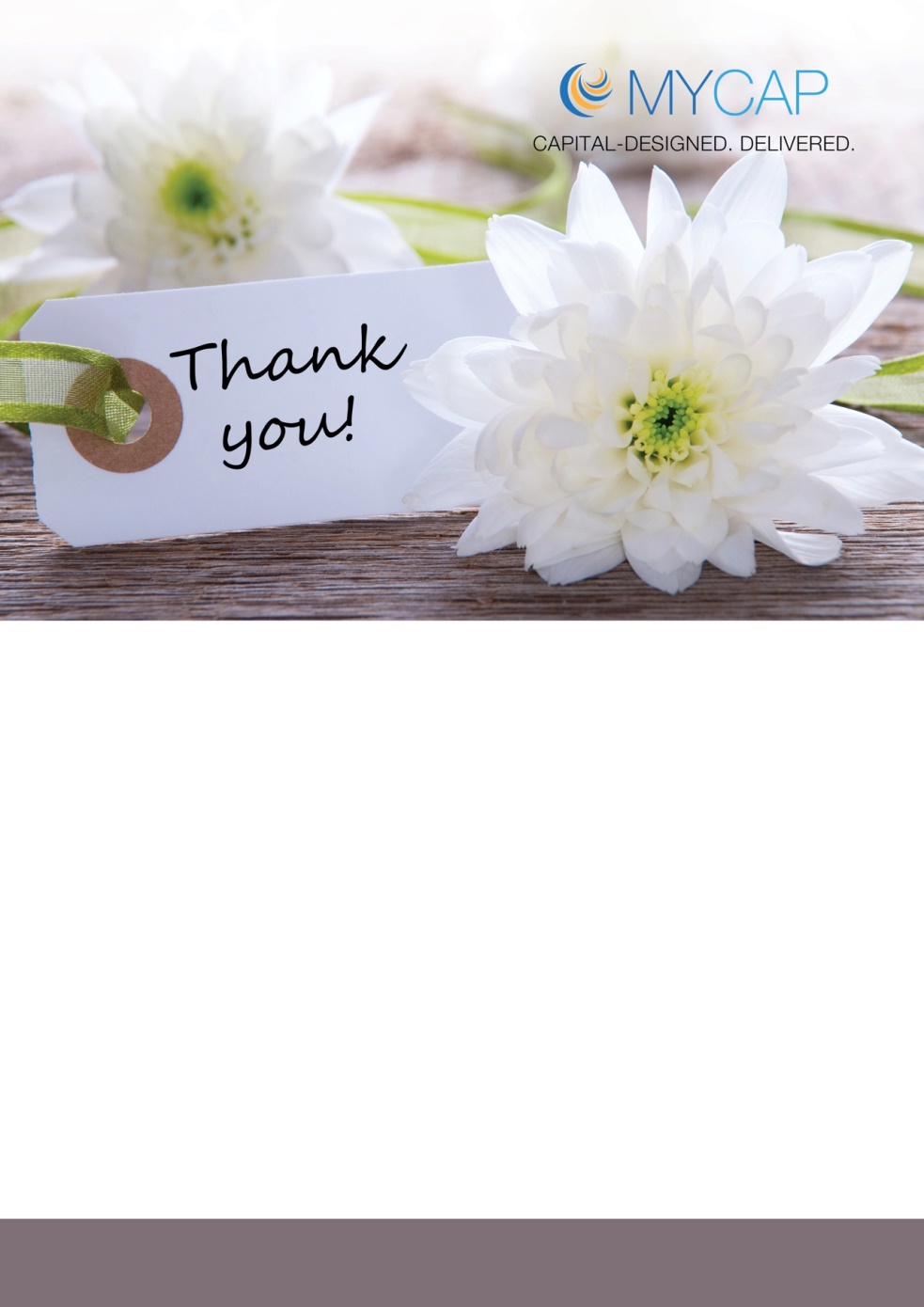 CA Aniket Bagve
Founder, Director
9819 585 018
aniket.bagve@mycapadvisor.com
MyCap Advisor India Pvt Ltd
A-13, Universal, John Baptist Rd, Bandra (W), Mumbai 400 050

www.mycapadvisor.com